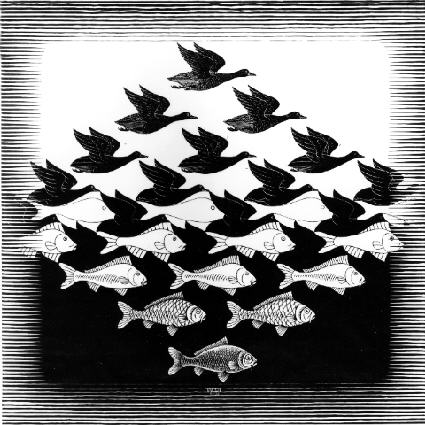 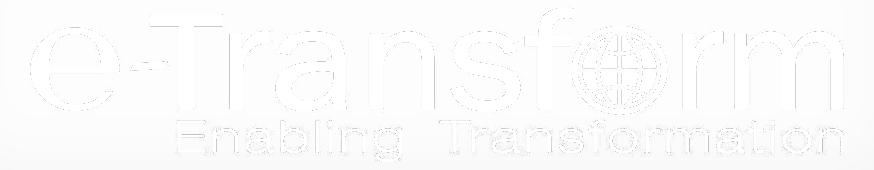 [Speaker Notes: Source: http://www.teachengineering.org/collection/cub_/lessons/cub_images/cub_air_lesson08_activity2_image1.jpg]
“Our mission is to fight poverty with passion and professionalism…”
Last year donor agencies funded $5 billion for ICTs – roughly half by the World Bank. World Bank’s ICT portfolio nearly $8 billion.
Source: Development Finance International
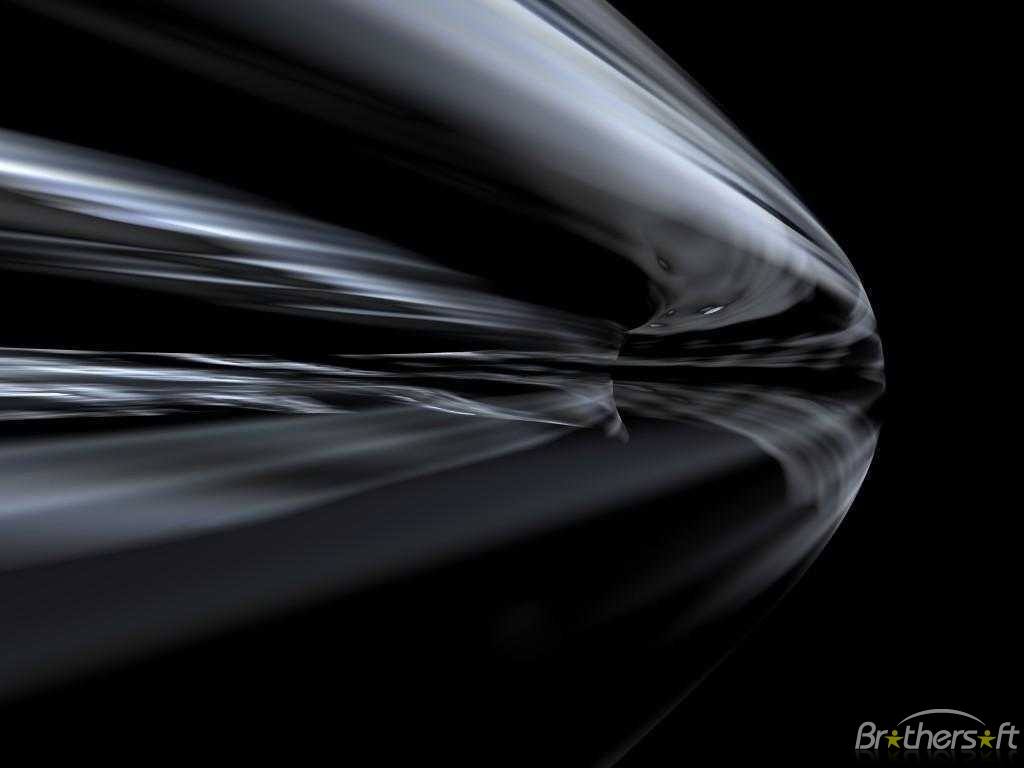 The fast pace of change brings new opportunities
[Speaker Notes: http://img.brothersoft.com/screenshots/softimage/f/free_3d_abstract_screensaver-196213-1228457499.jpeg]
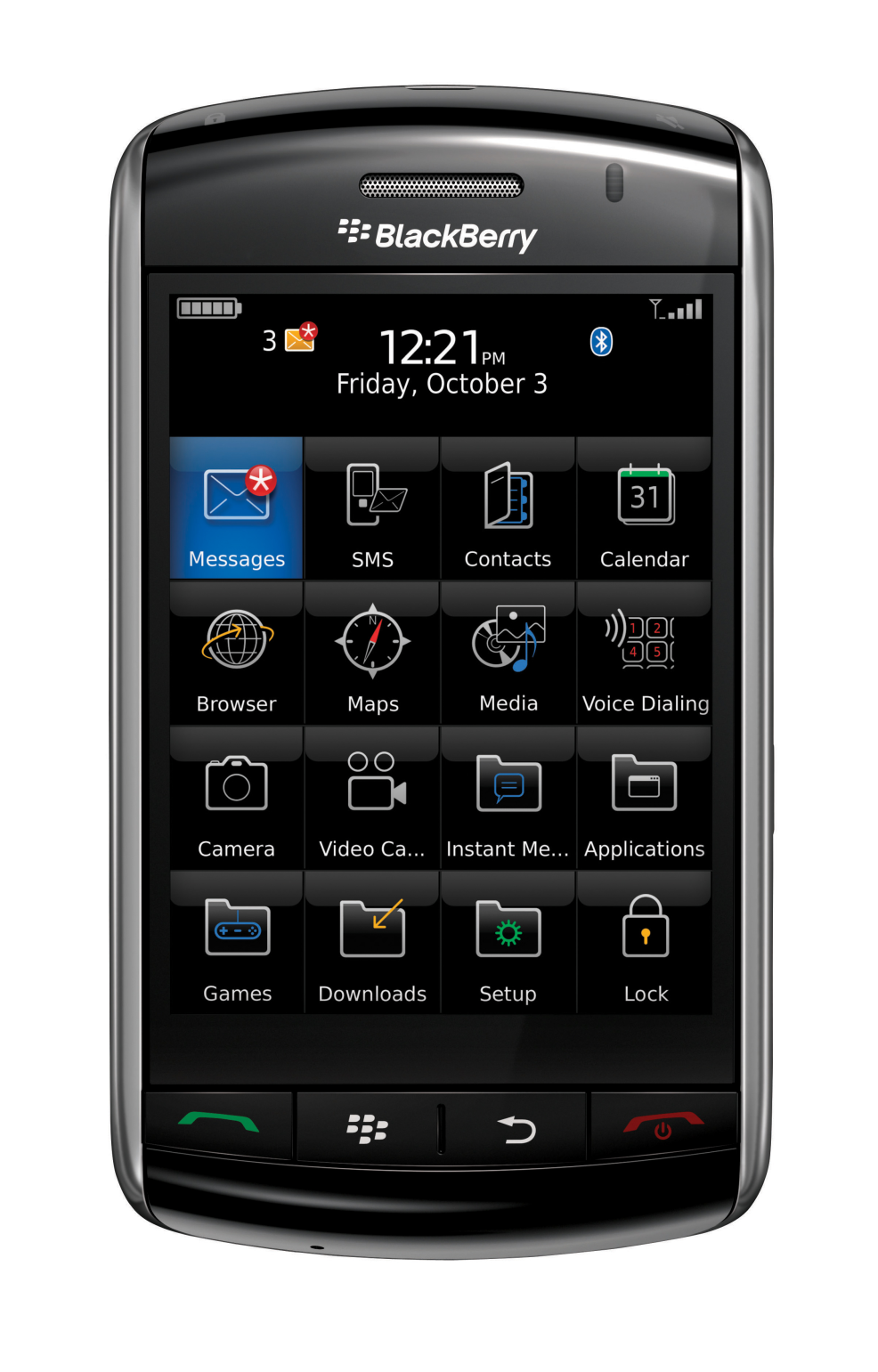 5bn mobile phones globally (>3bn in developing countries)
[Speaker Notes: http://fortunetechland.files.wordpress.com/2008/10/storm_front.jpg]
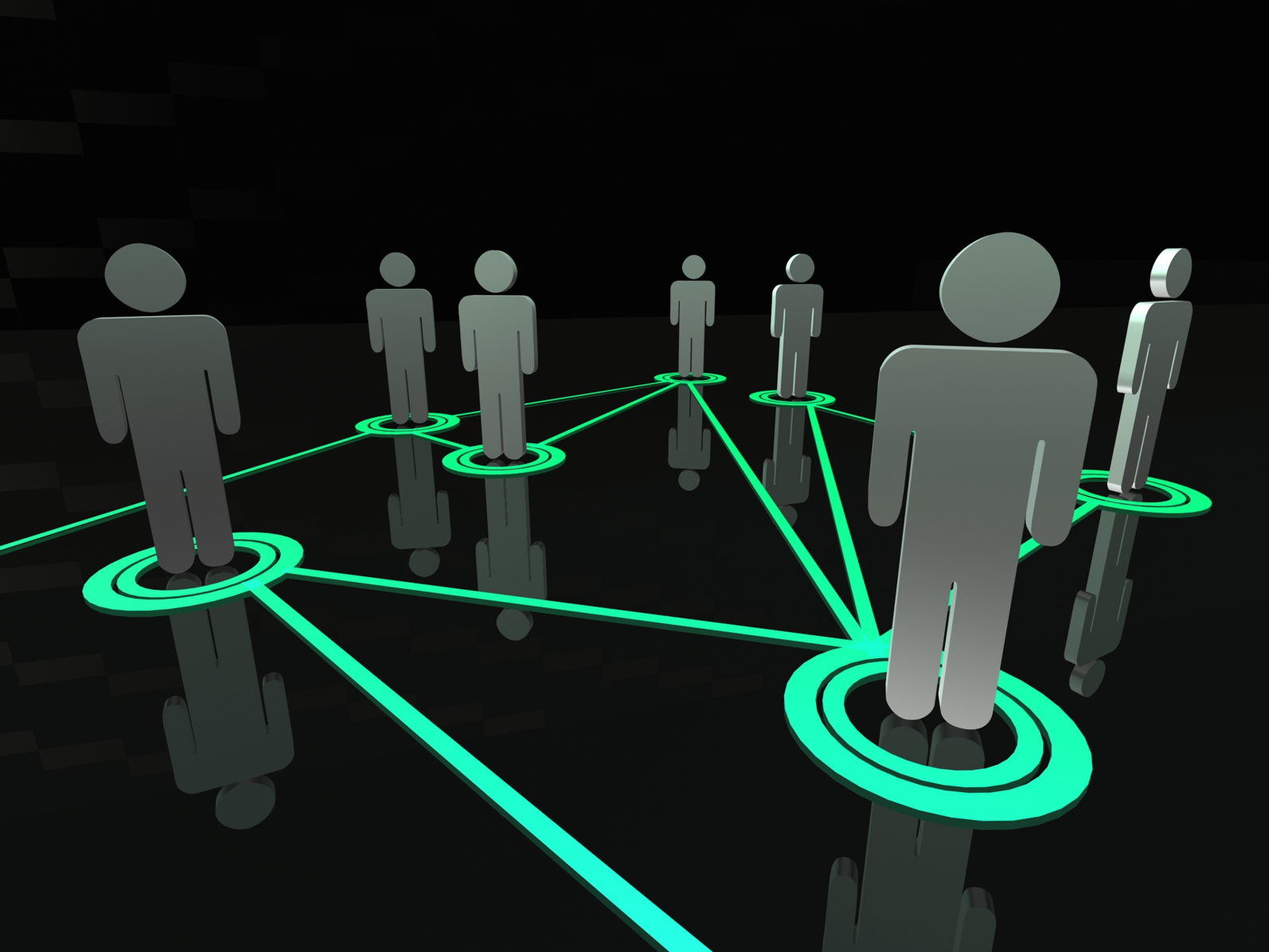 Social Networking
The rise of collaborative and participative technologies
[Speaker Notes: http://www.infovark.com/blog/wp-content/uploads/2008/10/social-network.jpg]
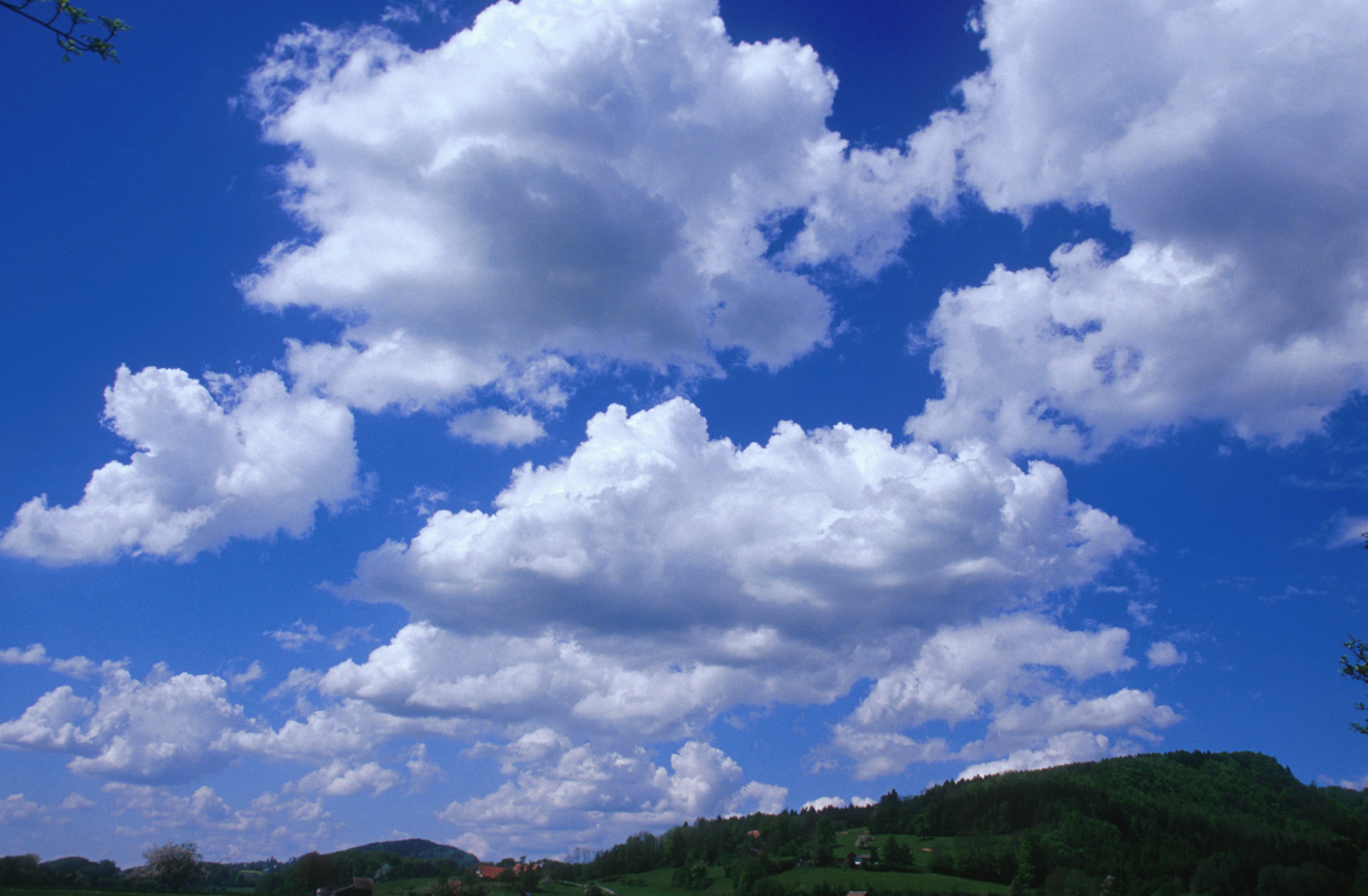 Cloud Computing
[Speaker Notes: http://www.free-pictures-photos.com/clouds/cloud-10.jpg]
1. Global expertise
2. Knowledge
3. Financing facility
4. Global Forum
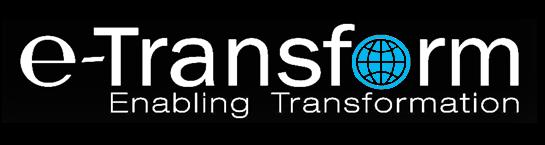 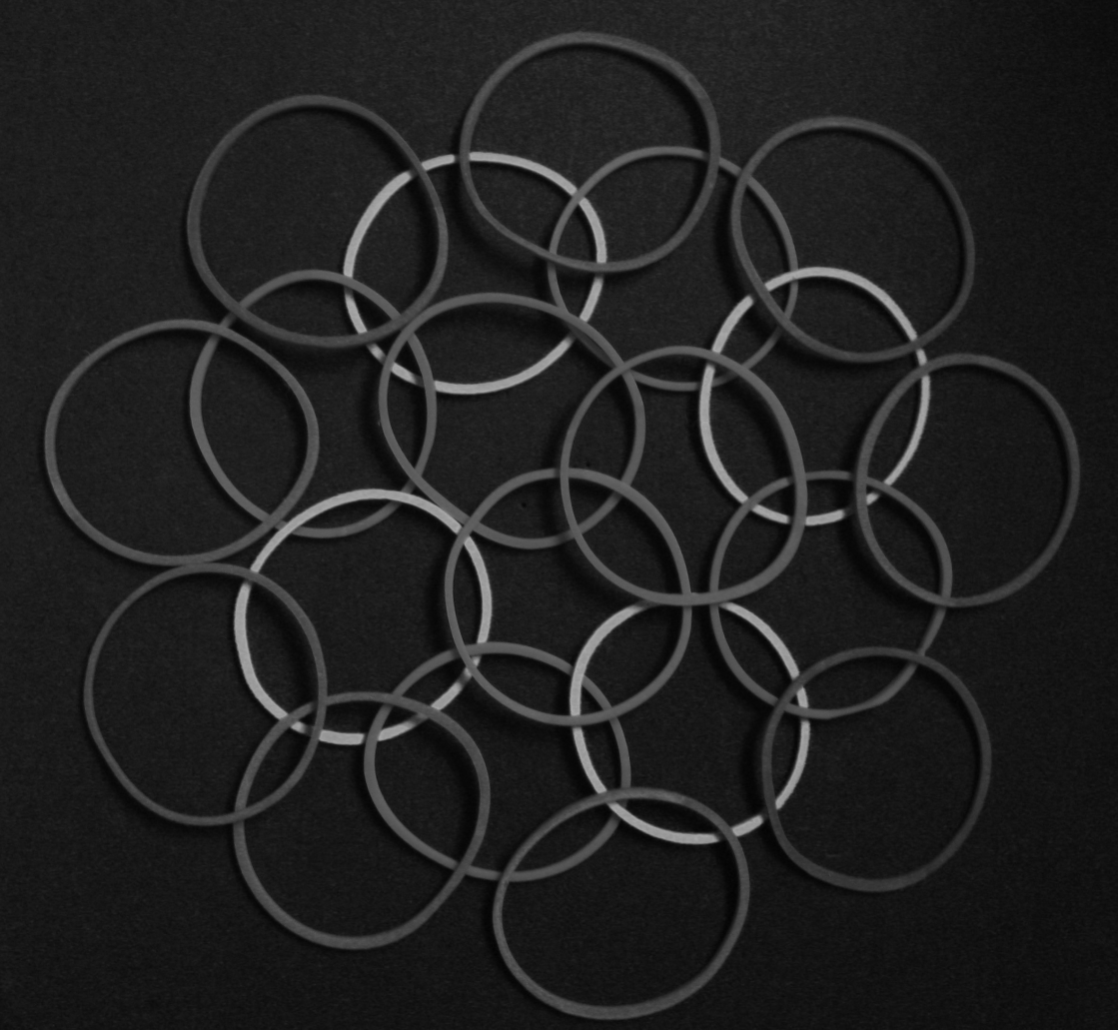 Communities of Practice and global experts
[Speaker Notes: http://mandalatherapy.files.wordpress.com/2010/02/bands.jpg]
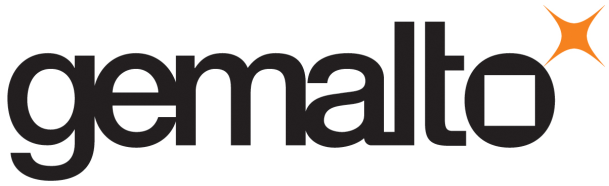 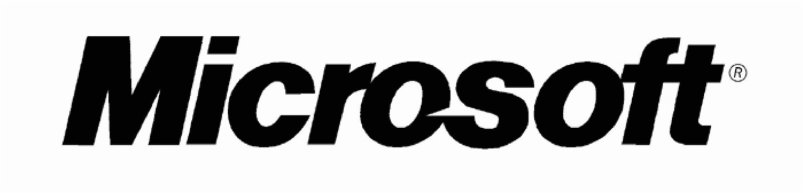 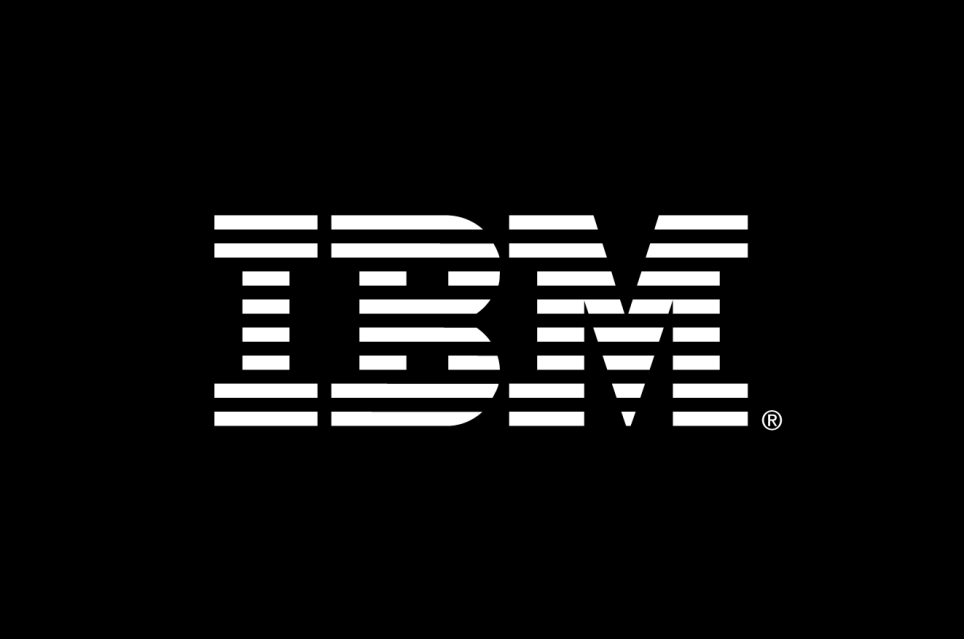 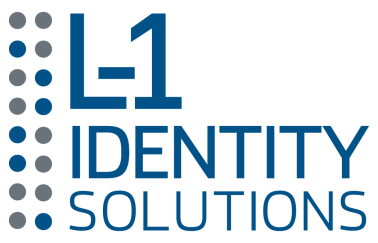 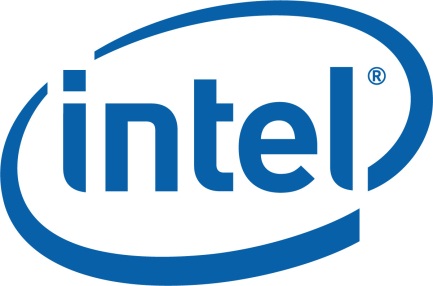 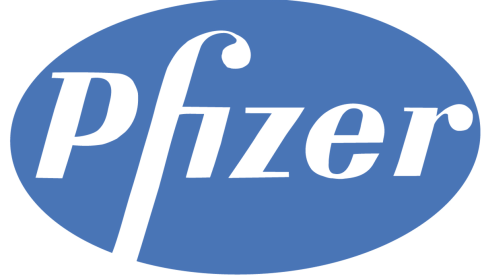 MoUs
Private Sector partners
[Speaker Notes: http://www.ifca.unican.es/Imagenes/SC07/ibm_negativo.jpg
http://www.rdribitzky.com/ribitzky/images/stories/intel-logo.jpg
http://vhirsch.com/blog/wp-content/uploads/2010/01/gemalto_logo.jpg
http://www.thesecurityanalyst.com/images/L-1IDS_Logo_rgb_300dpi%20(2).jpg
http://www.aiesec.org/australia/images/Partnerlogo/microsoft.jpg
http://www.epilepsyfoundation.org/local/massri/images/Pfizer_5.gif]
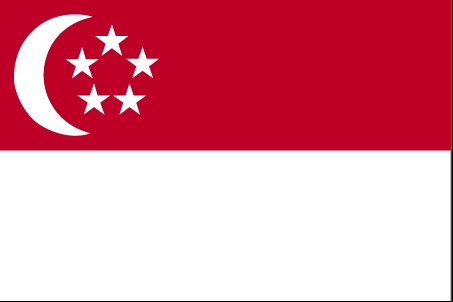 Strategic Technology Accelerator Program
Partnership with Singapore for technical assistance to developing countries
[Speaker Notes: https://www.cia.gov/library/publications/the-world-factbook/docs/flagsoftheworld.html]
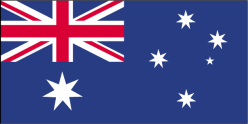 Australia: Jane Treadwell
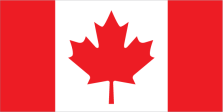 Canada: Corinne Charette
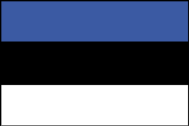 Estonia: Arvo Ott
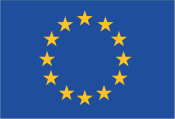 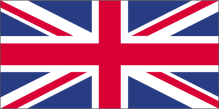 EU: Francisco Garcia-Moran
UK: John Suffolk
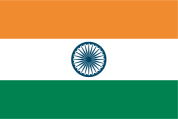 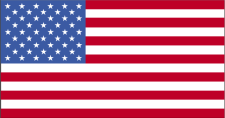 India: R.Chandrashekar
USA: Stephen Fletcher
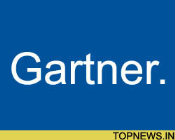 Gartner: Andrea Di Maio
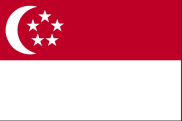 Singapore: James Kang
[Speaker Notes: https://www.cia.gov/library/publications/the-world-factbook/docs/flagsoftheworld.html]
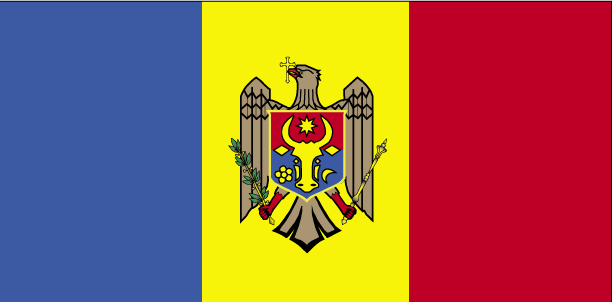 1. Institutional arrangements for eGovernment
2. Cloud computing
3. Open Data
4. First 100 days for a Government CIO
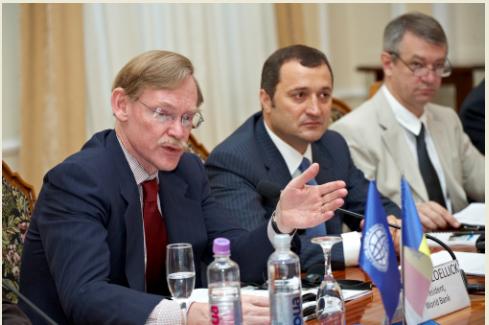 Chisinau: August 12, 2010
PM Filat, Robert Zoellick, Mart Laar, John Suffolk, Anthony Townsend,
Andrea Di Maio, Chin Siong Seah, Cabinet of Ministers
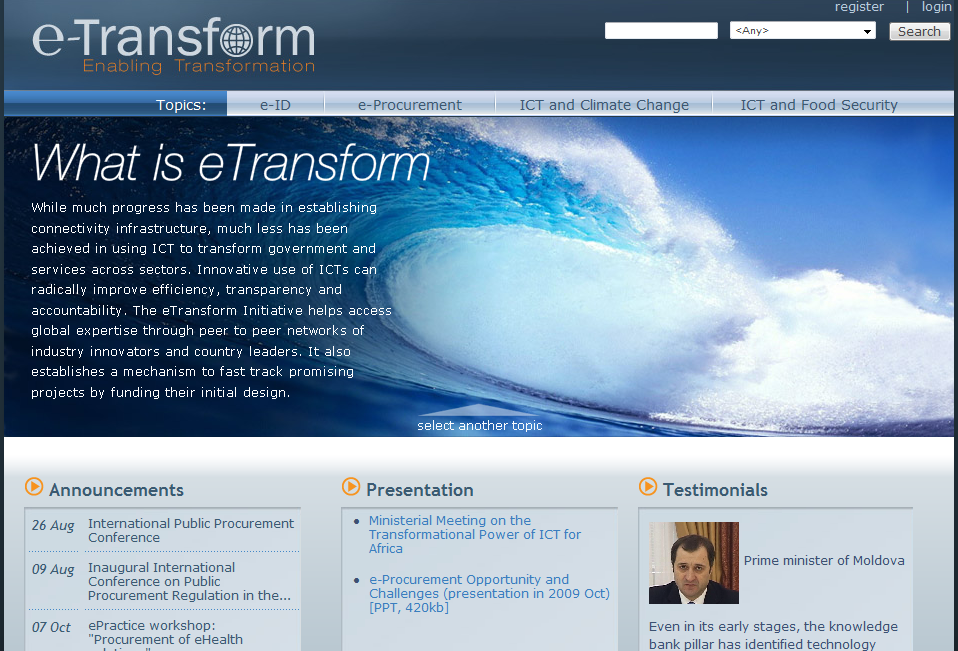 Capturing Knowledge
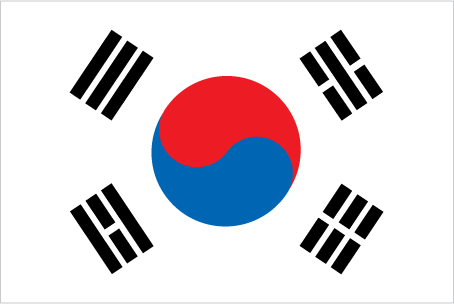 Korean Trust Fund
$15 million for innovative ICT initiatives
[Speaker Notes: https://www.cia.gov/library/publications/the-world-factbook/docs/flagsoftheworld.html]
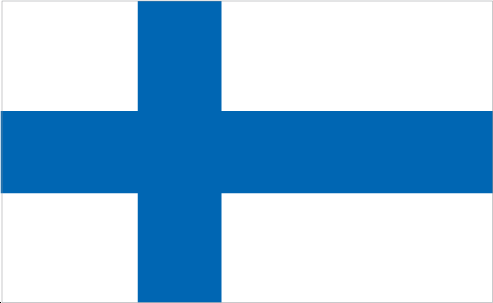 Finland, Nokia, infoDev Partnership
€11.9 million for enhancing the competitiveness of emerging market SMEs in the  ICT and agribusiness sectors
[Speaker Notes: https://www.cia.gov/library/publications/the-world-factbook/docs/flagsoftheworld.html]
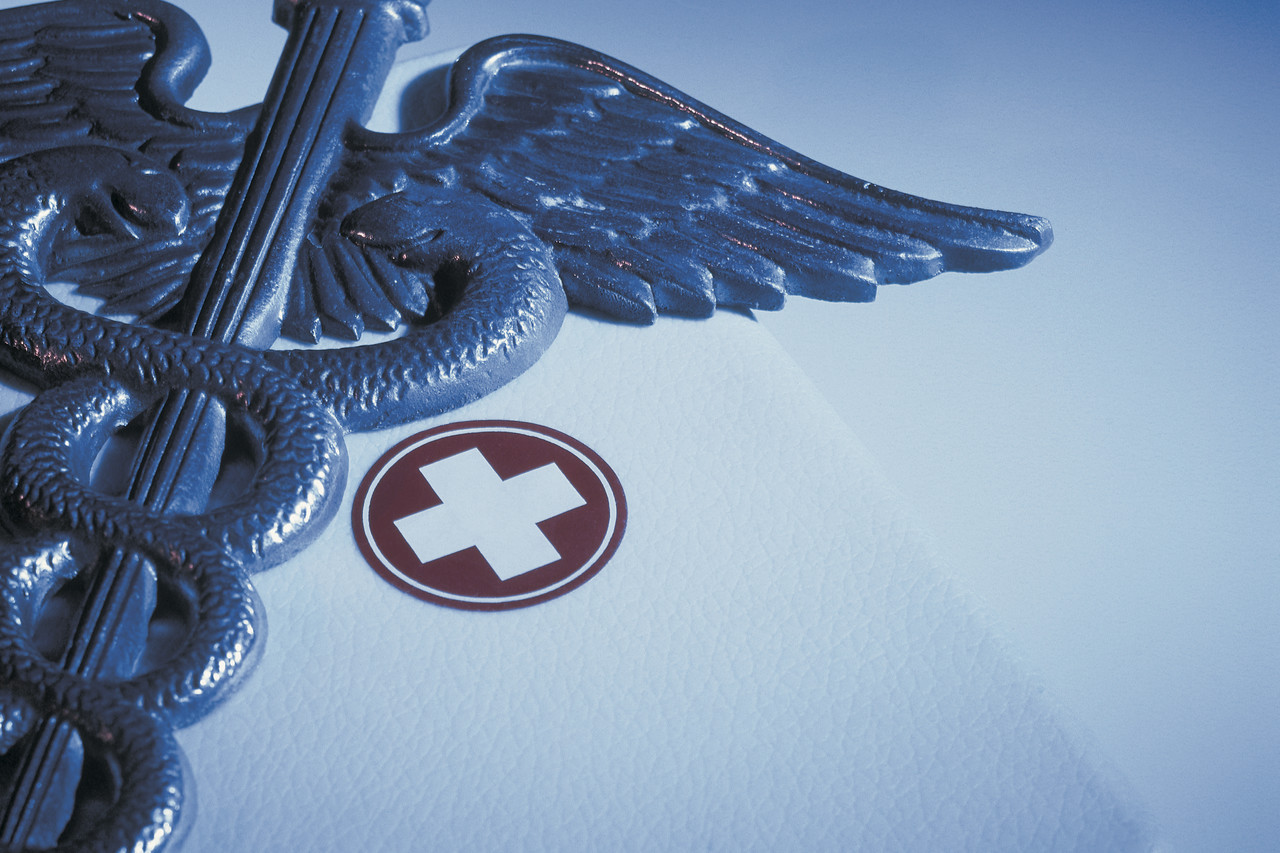 Pfizer 
$600,000 for designing e-health projects in Africa
[Speaker Notes: http://www.dfas.mil/careers/benefits/healthbenefits/healthben.jpg]
1. Participate in expert groups
2. Connect country expertise
3. Contribute to knowledge
4. Help access resources
The Bank’s Vision
“Imagine this: A health care worker or parent in a village, with a laptop or mobile device, can access development knowledge in real time through geo coding and geo mapping. She can see which schools have feeding programs and which go without, and what is happening to local health. She can access 20 years of data on infant mortality for her country and its neighbors. She can dig deeply and compare her village with others. She can upload her own data, throw light on the likely effect of new interventions, and mobilize the community to demand better or more targeted health programs.”
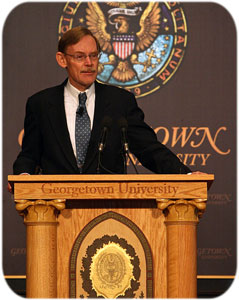 “Our aim is for Open Data, Open Knowledge, and Open Solutions.” RBZ, Sept 28, 2010
http://intranet.worldbank.org/WBSITE/INTRANET/INTRANETHOME/0,,contentMDK:22717873~menuPK:6513437~pagePK:6426483~piPK:6402841~theSitePK:86048,00.html
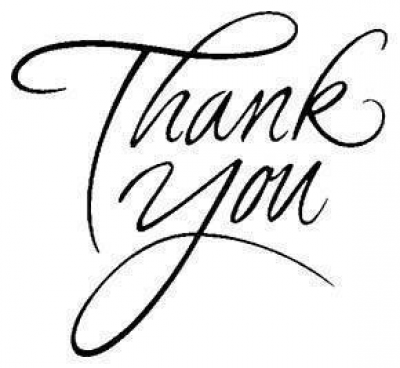 [Speaker Notes: http://www.strawberryearth.com/wonderland/images/news/Thank-you-2.png]